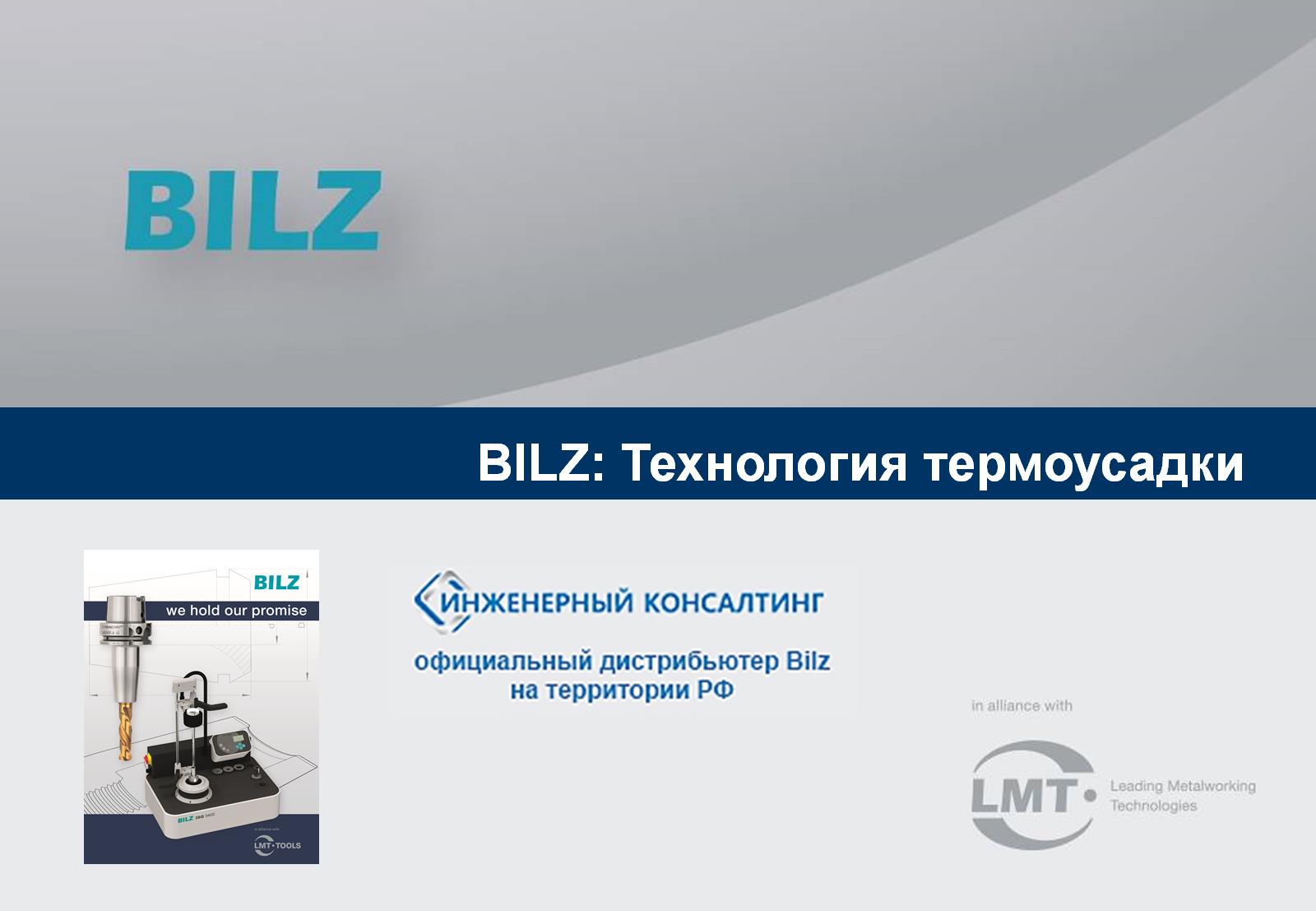 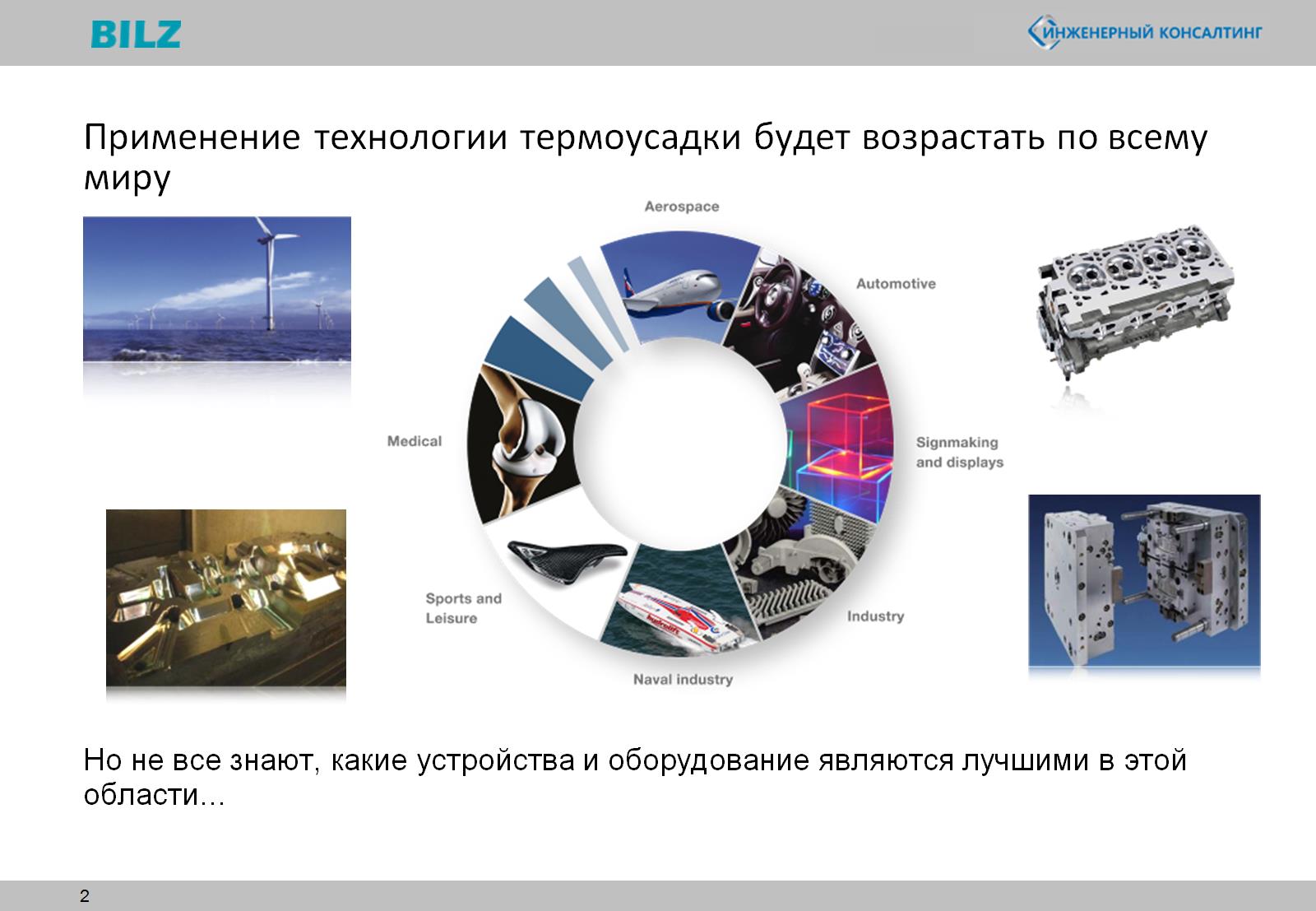 Применение технологии термоусадки будет возрастать по всему миру
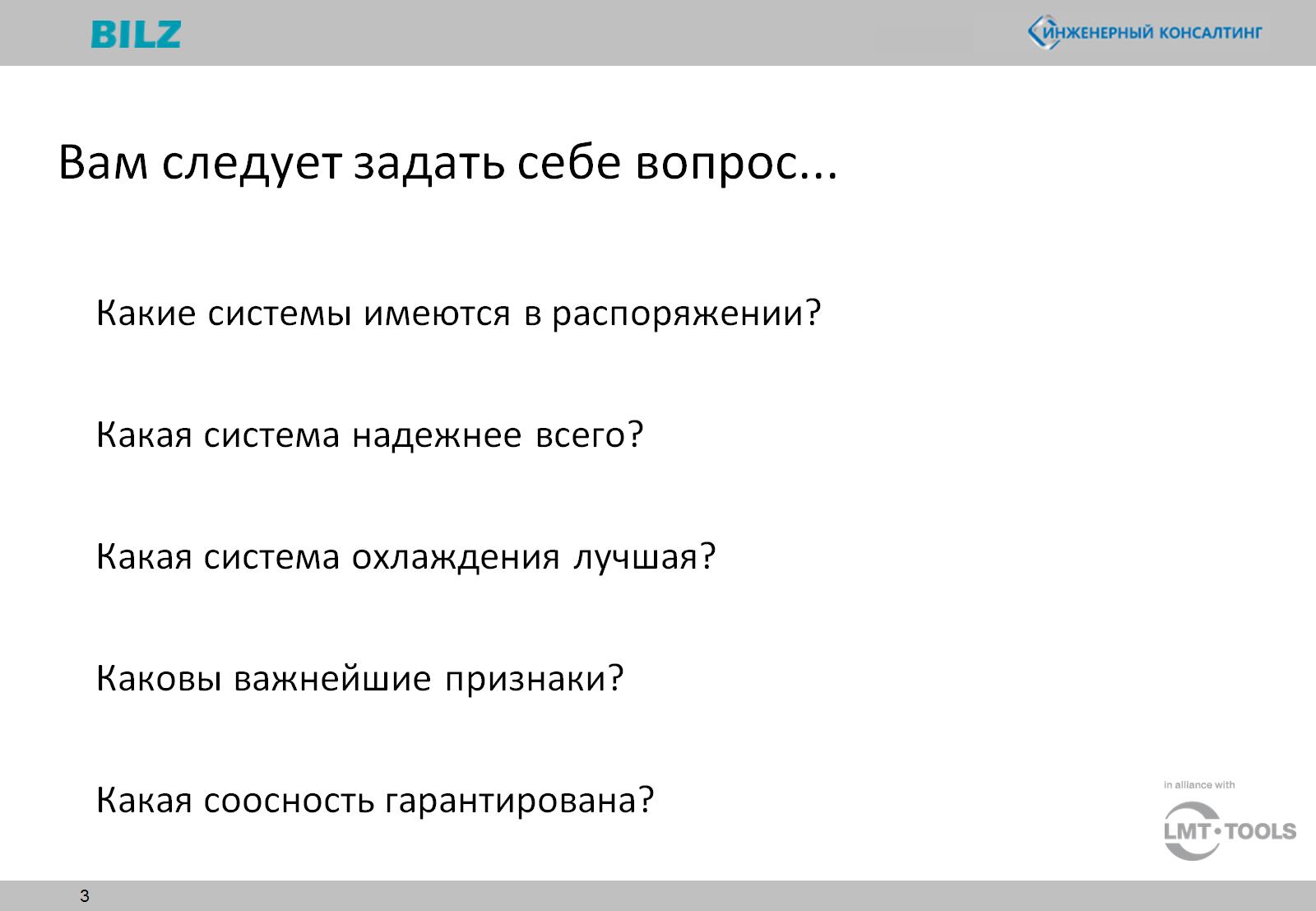 Вам следует задать себе вопрос...
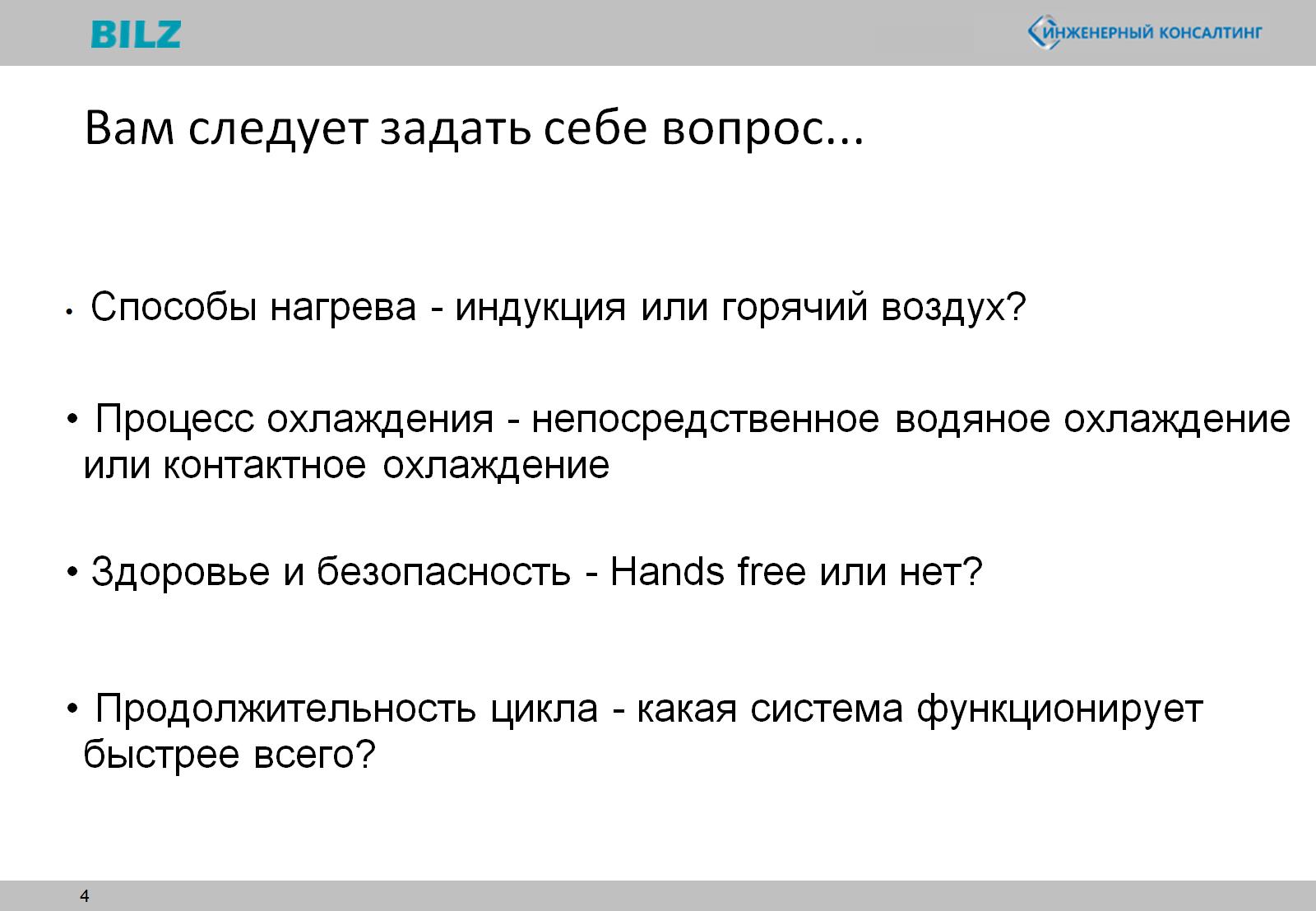 Вам следует задать себе вопрос...
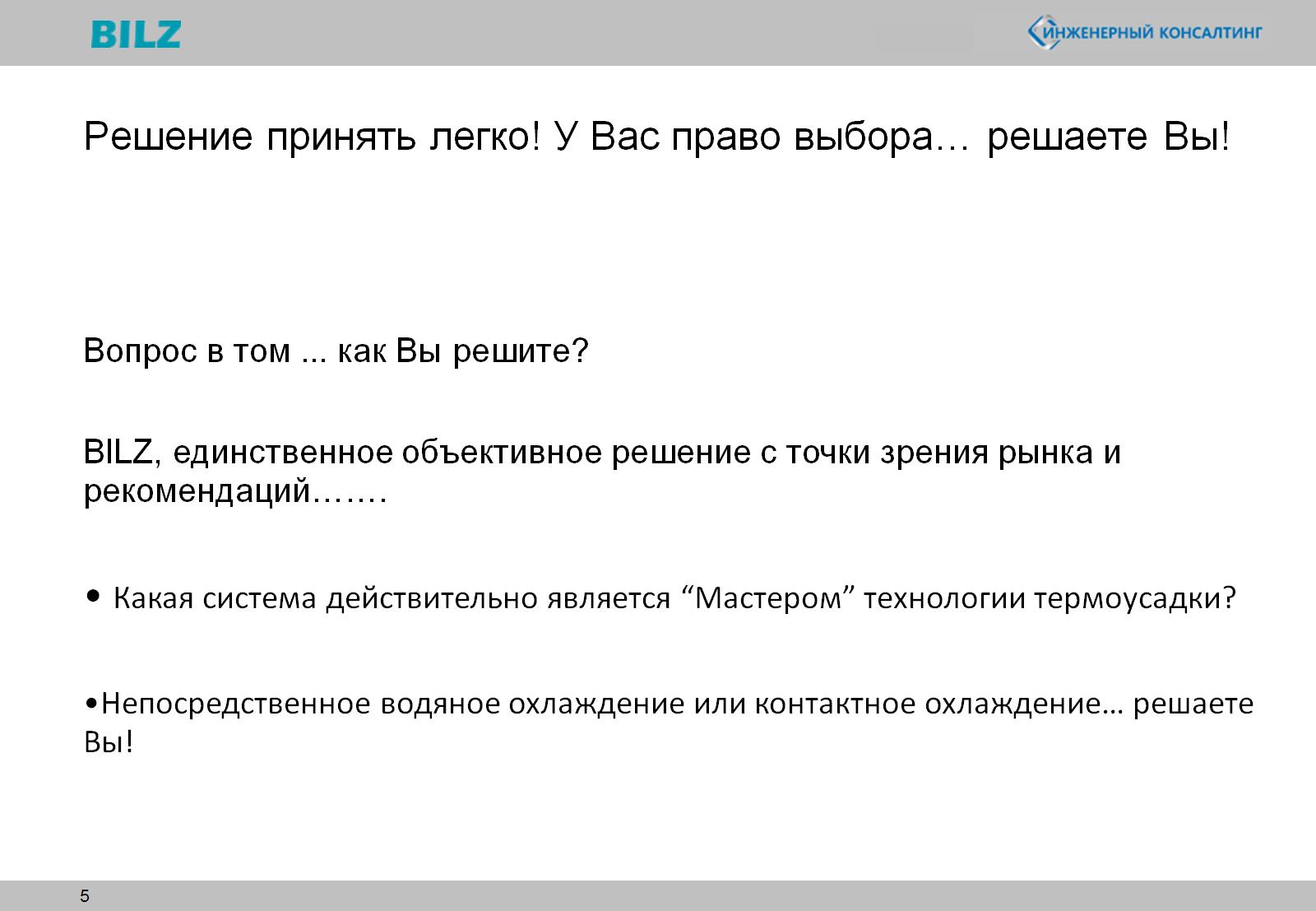 Решение принять легко! У Вас право выбора… решаете Вы!
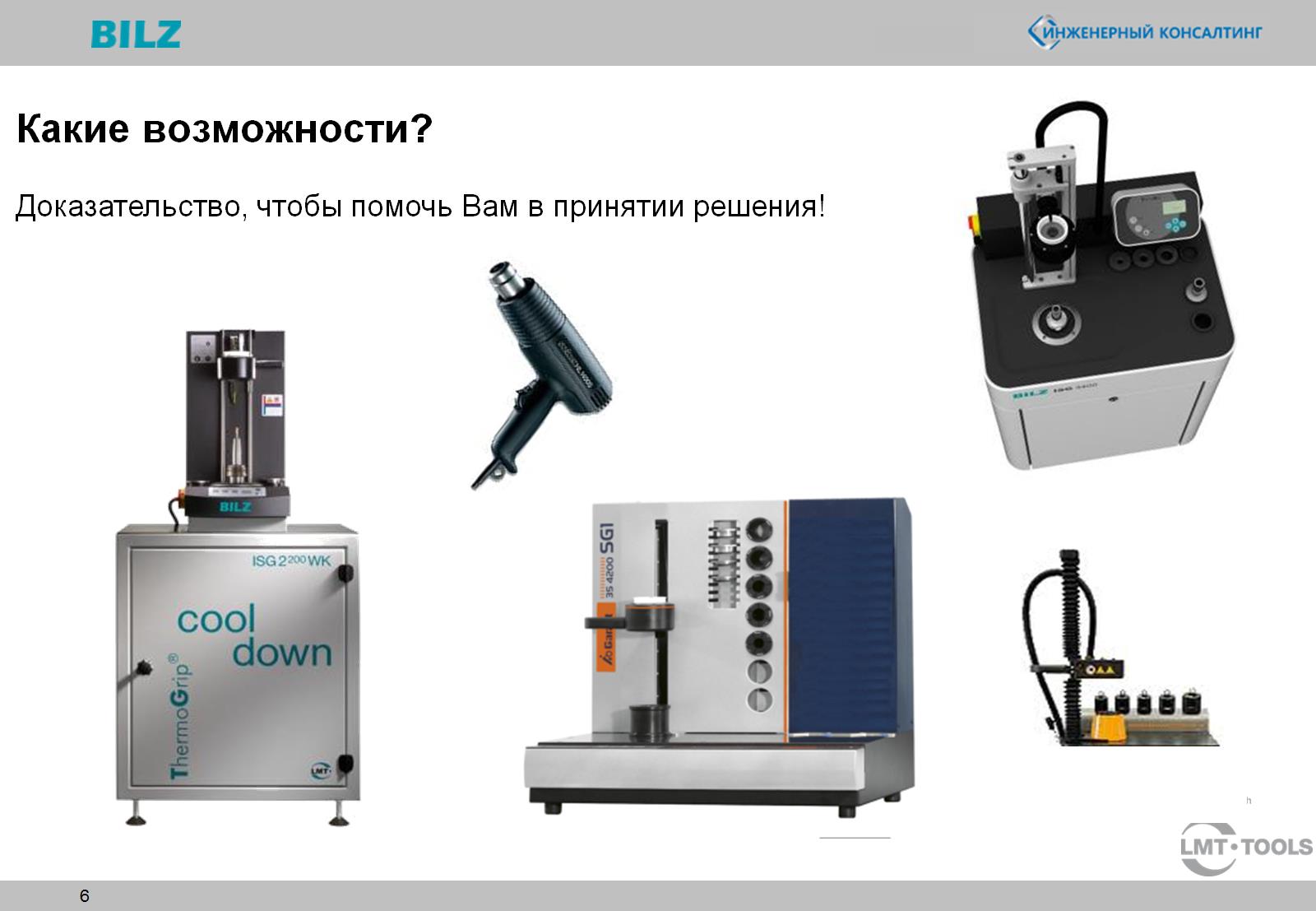 Какие возможности?
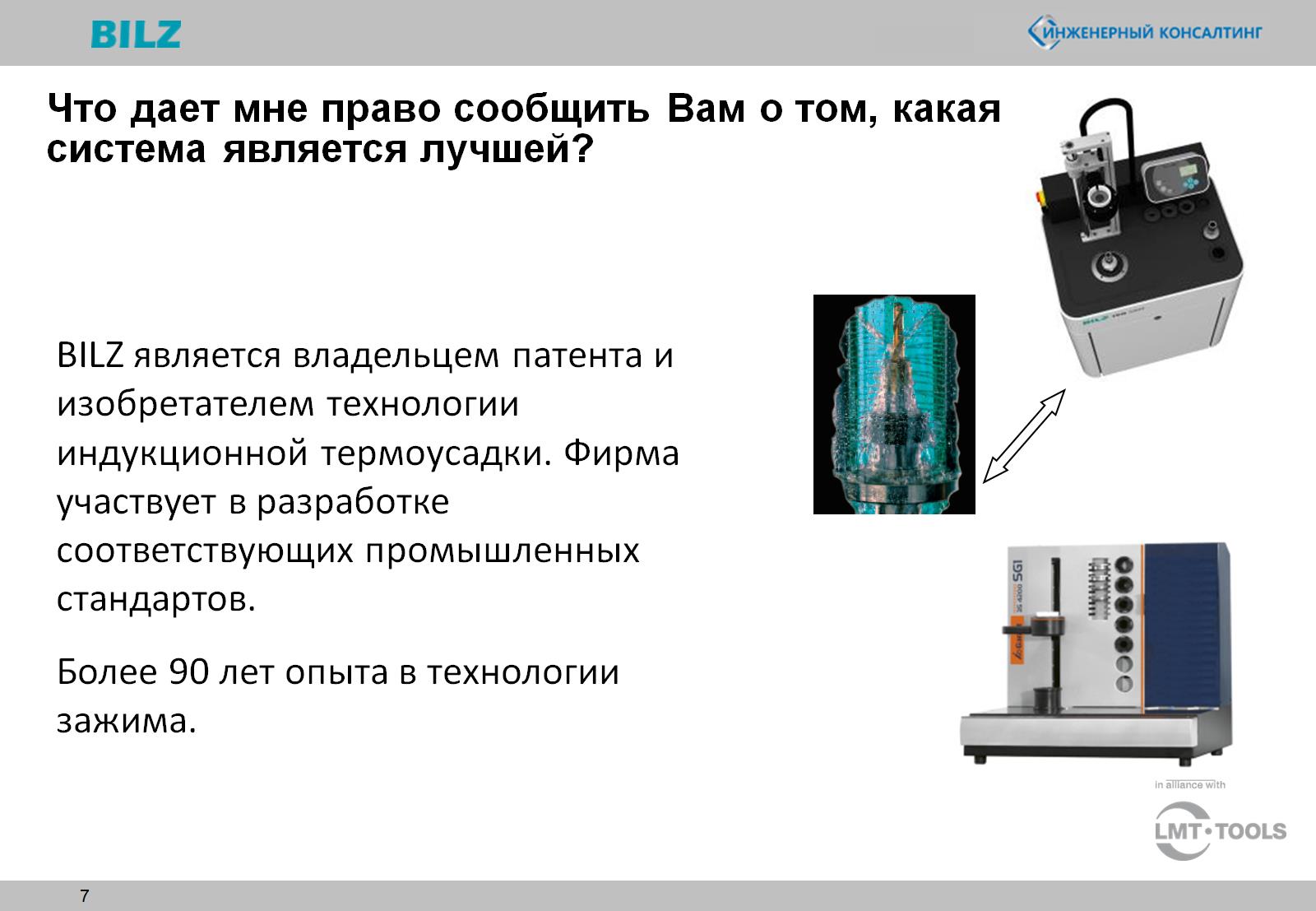 Что дает мне право сообщить Вам о том, какая система является лучшей?
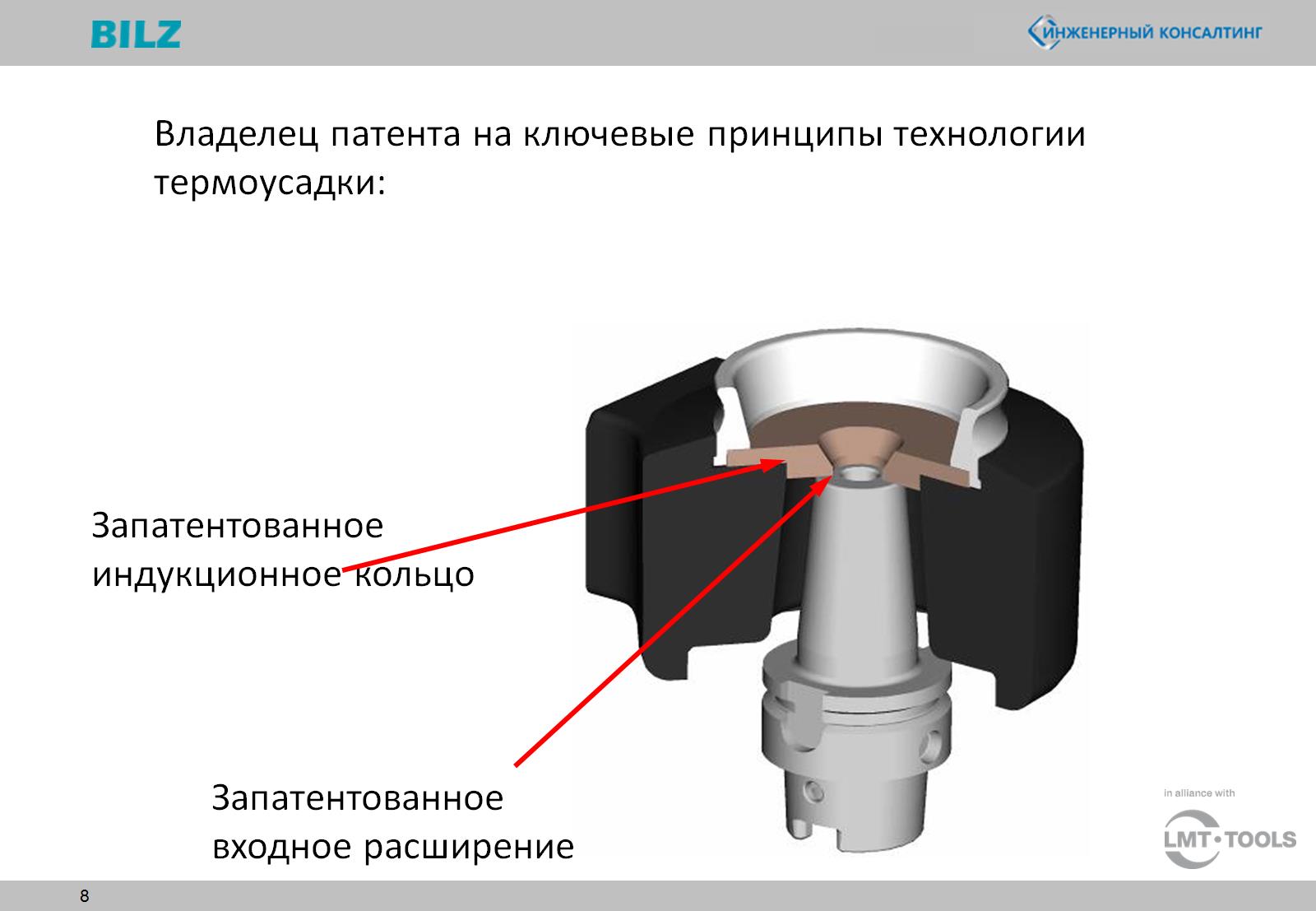 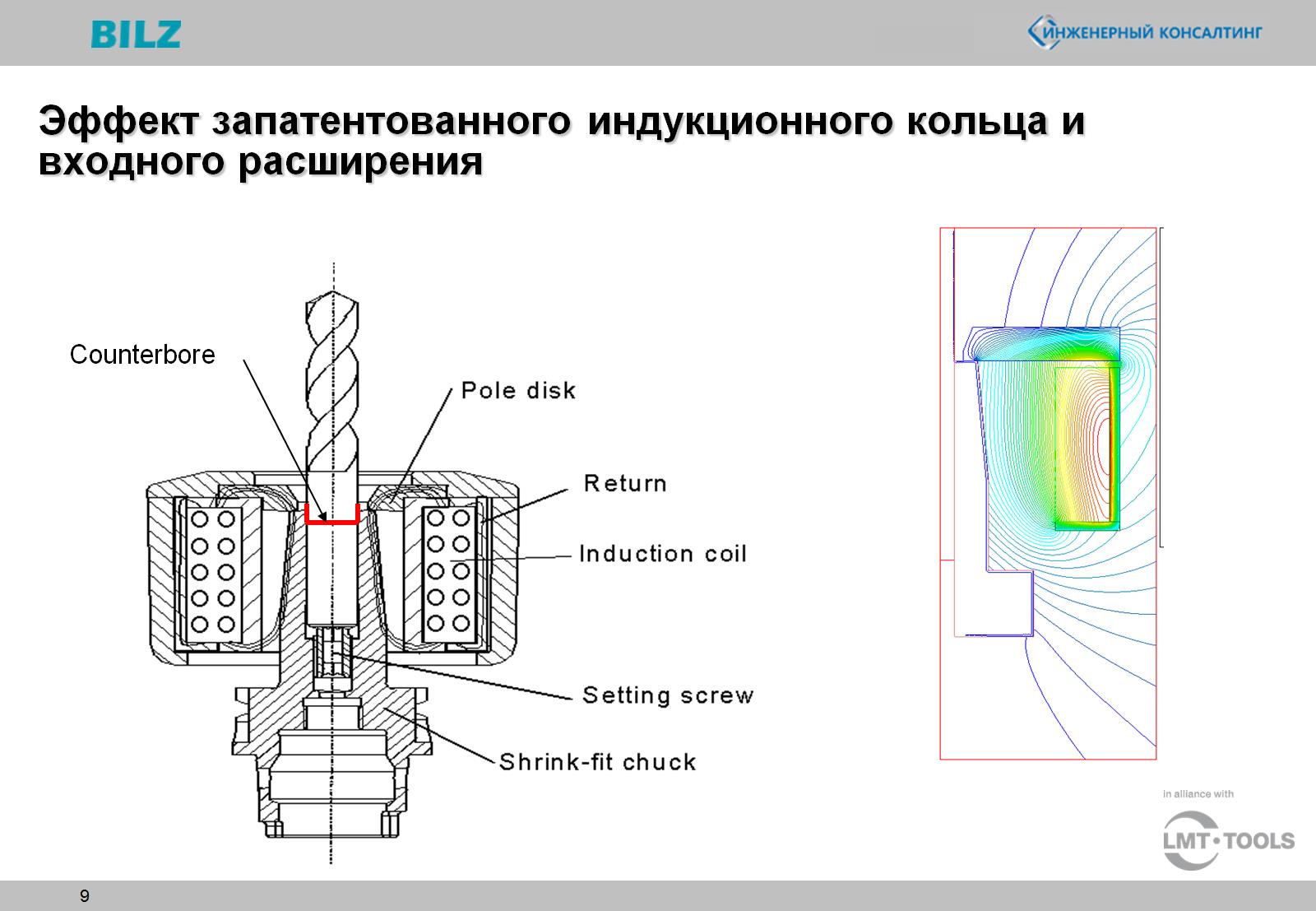 Эффект запатентованного индукционного кольца и входного расширения
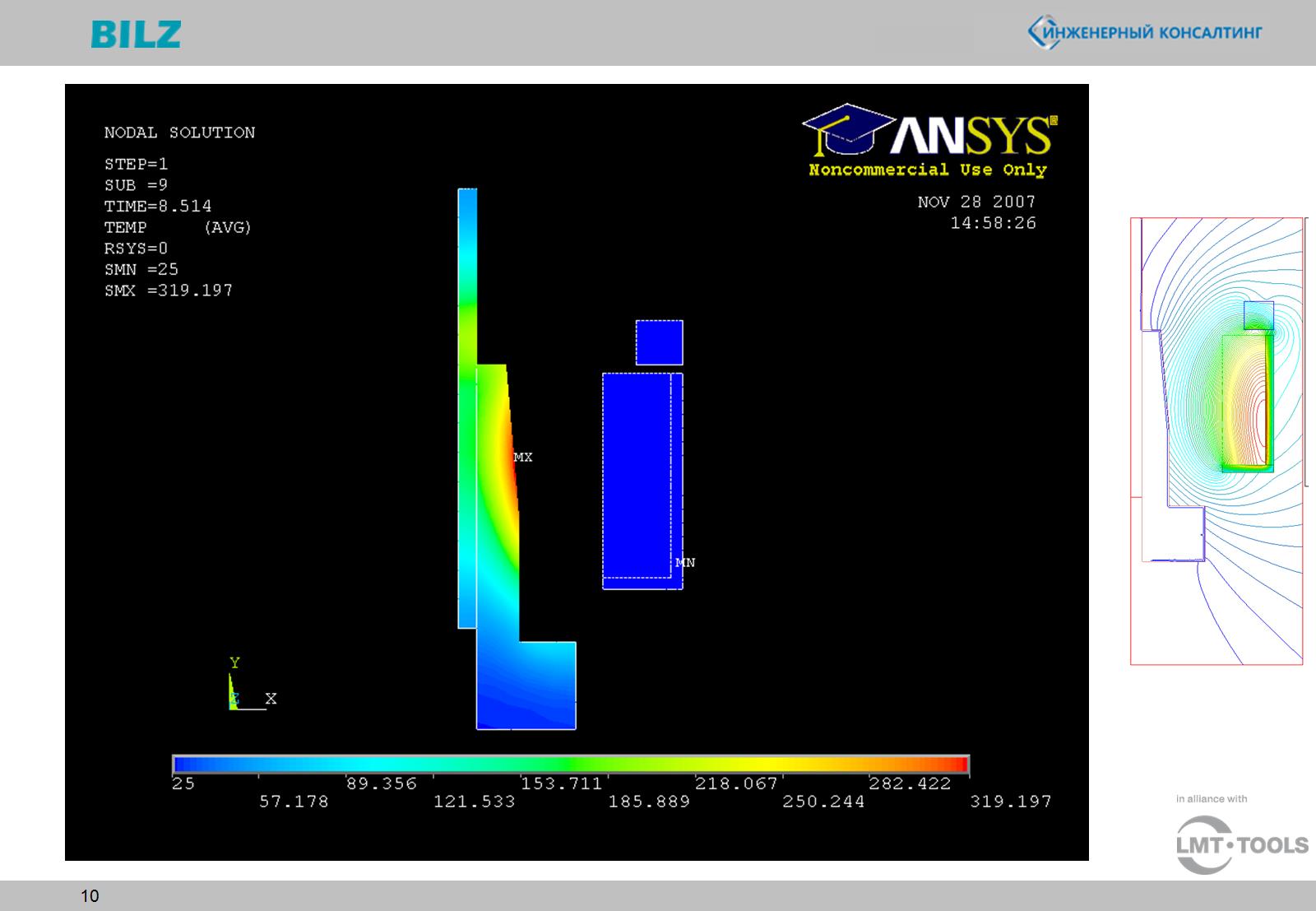 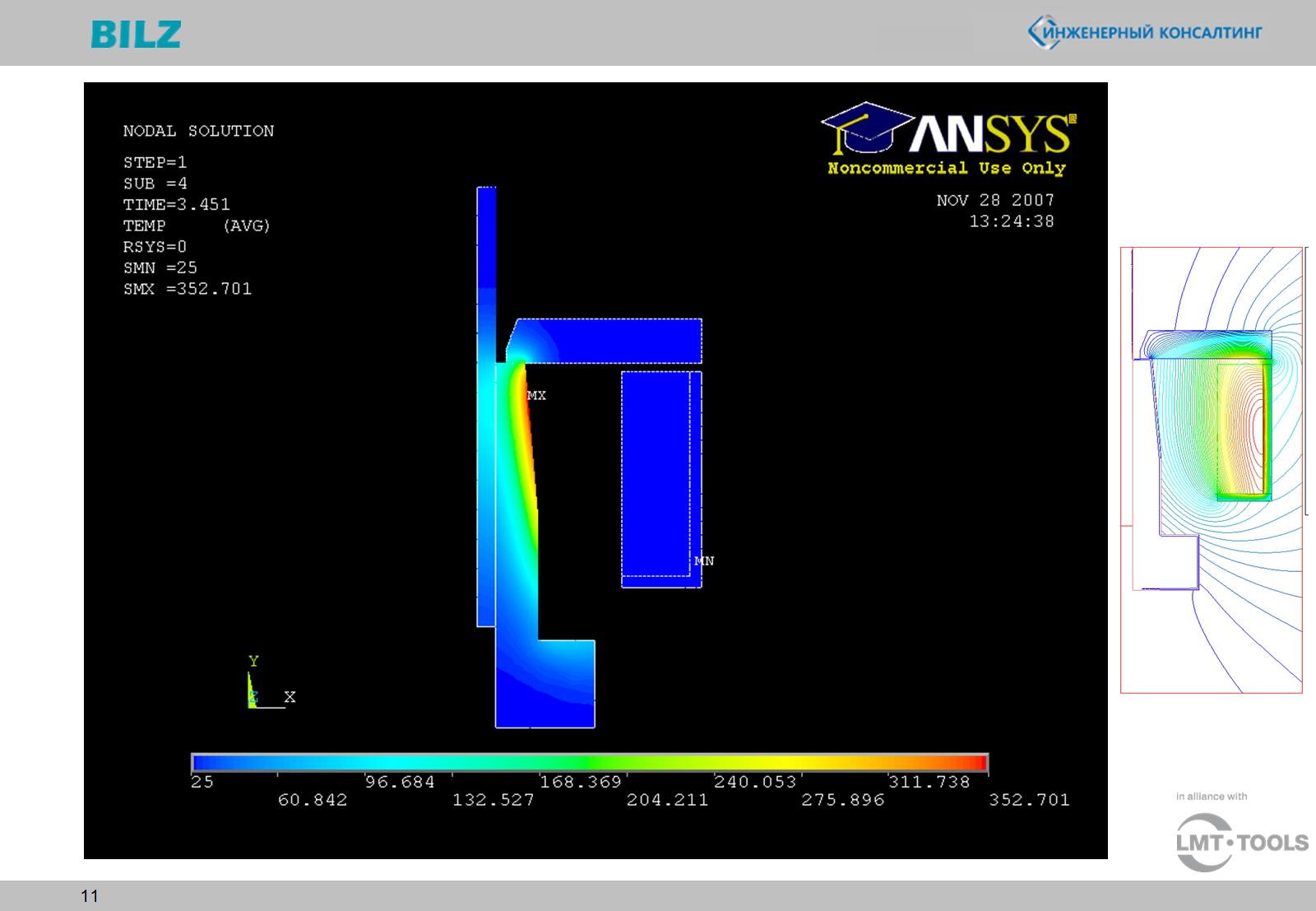 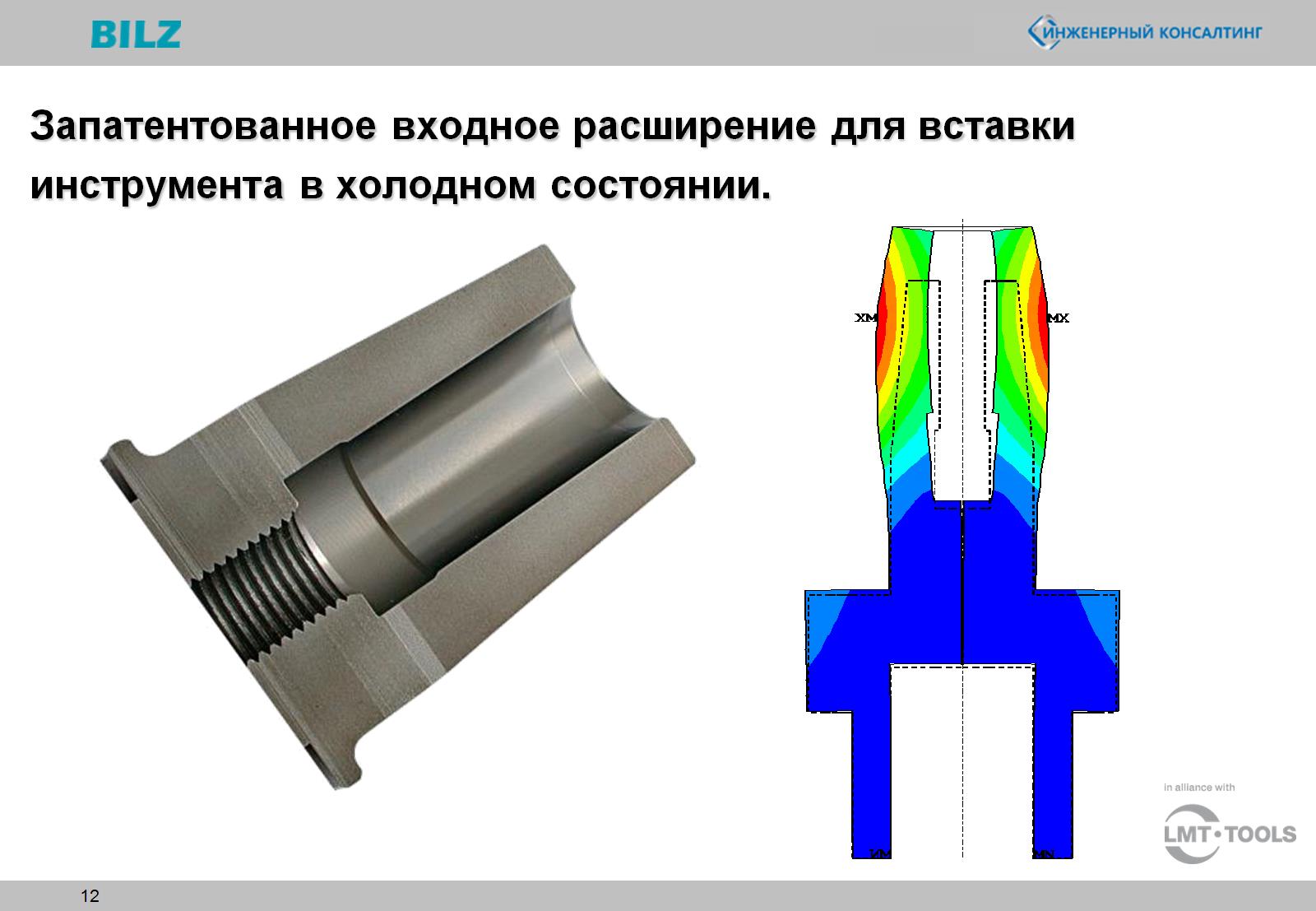 Запатентованное входное расширение для вставки инструмента в холодном состоянии.
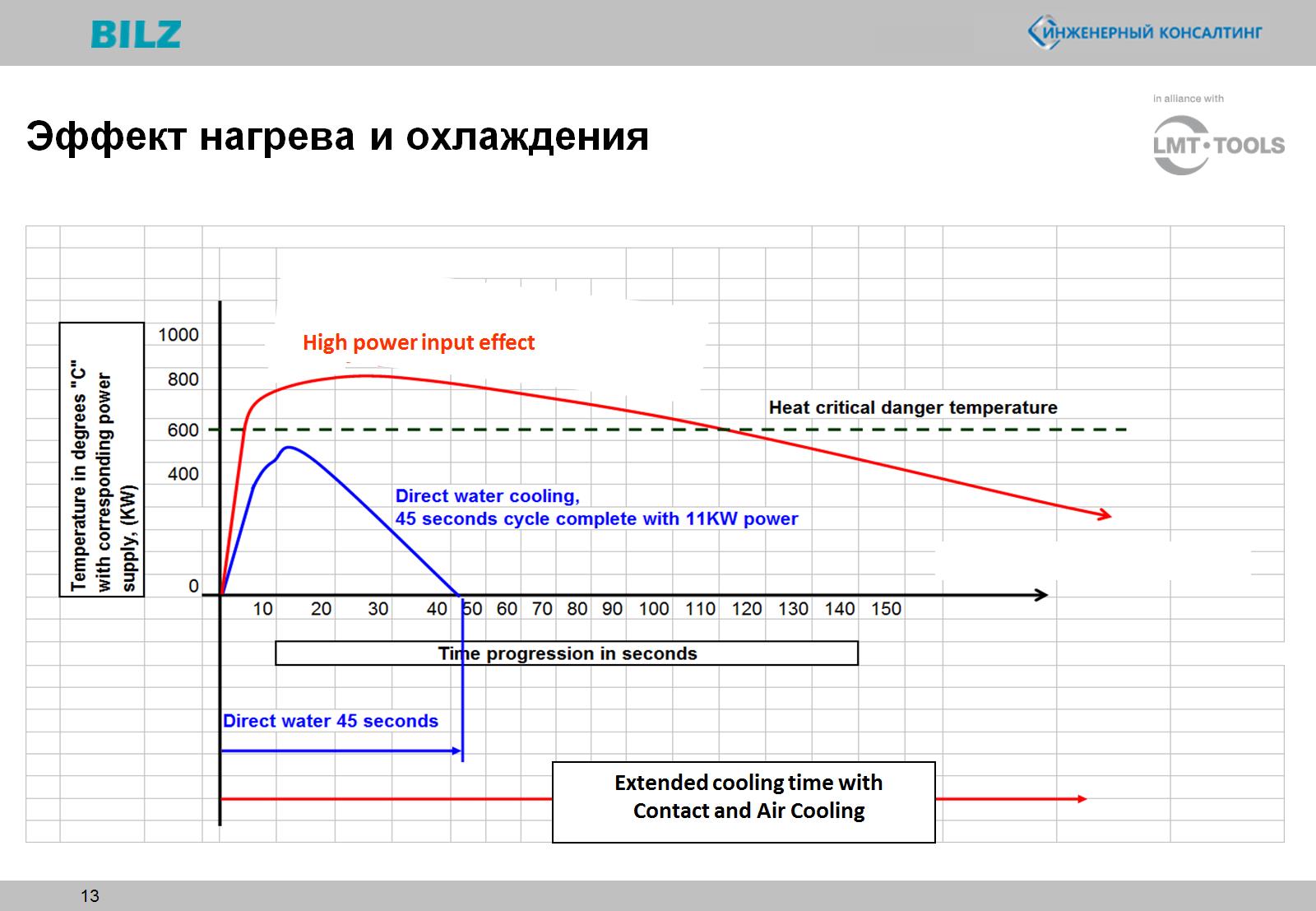 Эффект нагрева и охлаждения
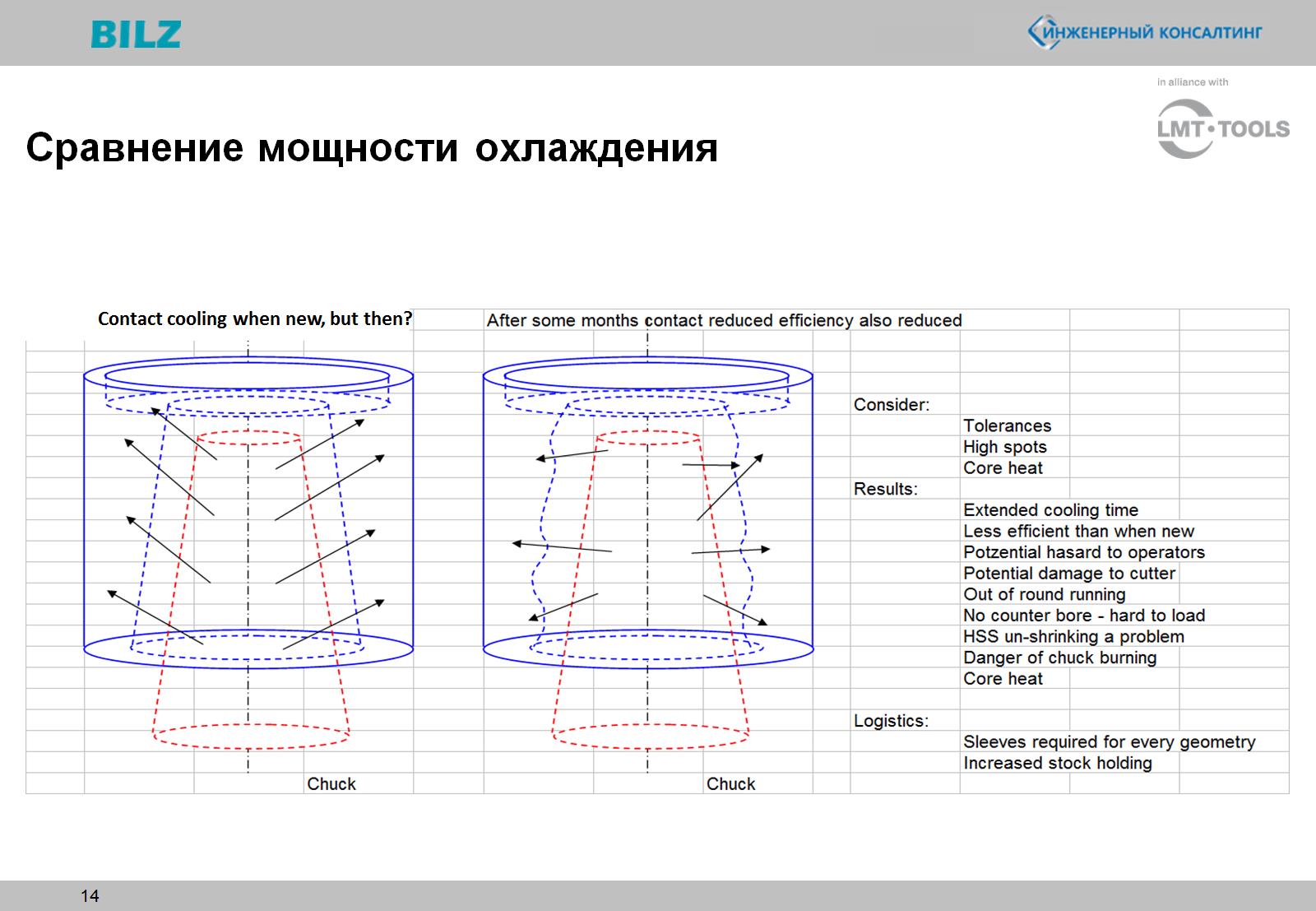 Сравнение мощности охлаждения
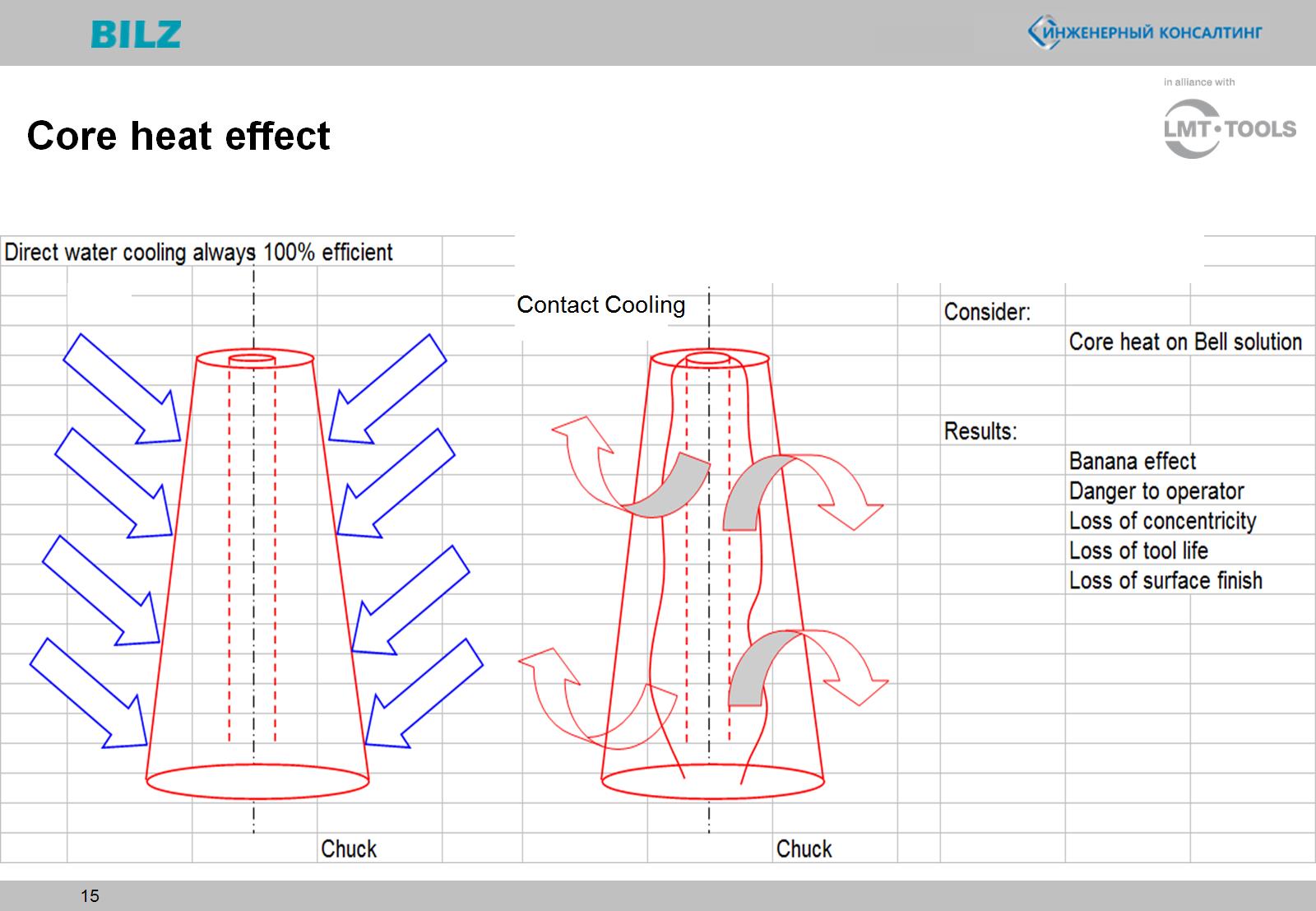 Core heat effect
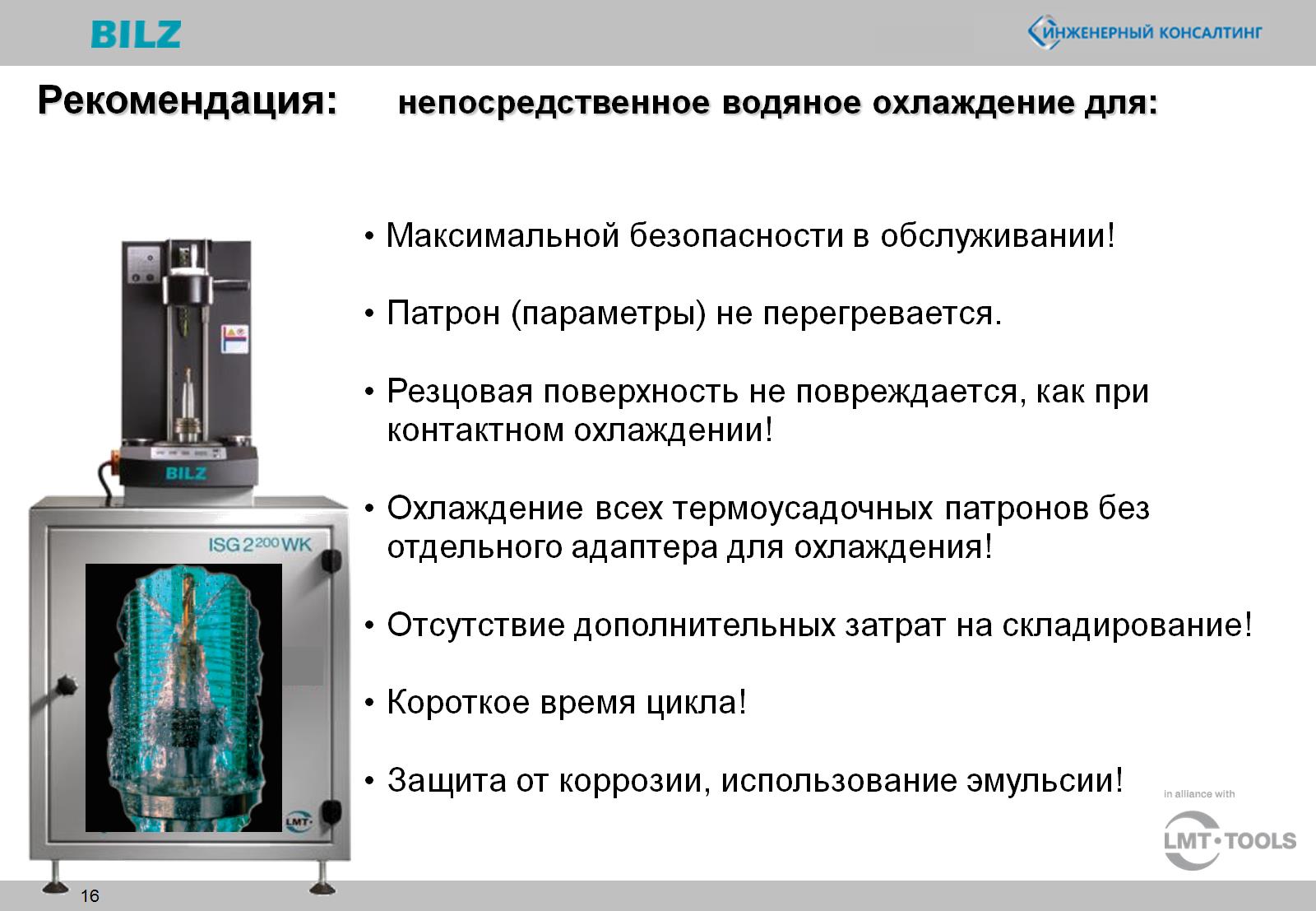 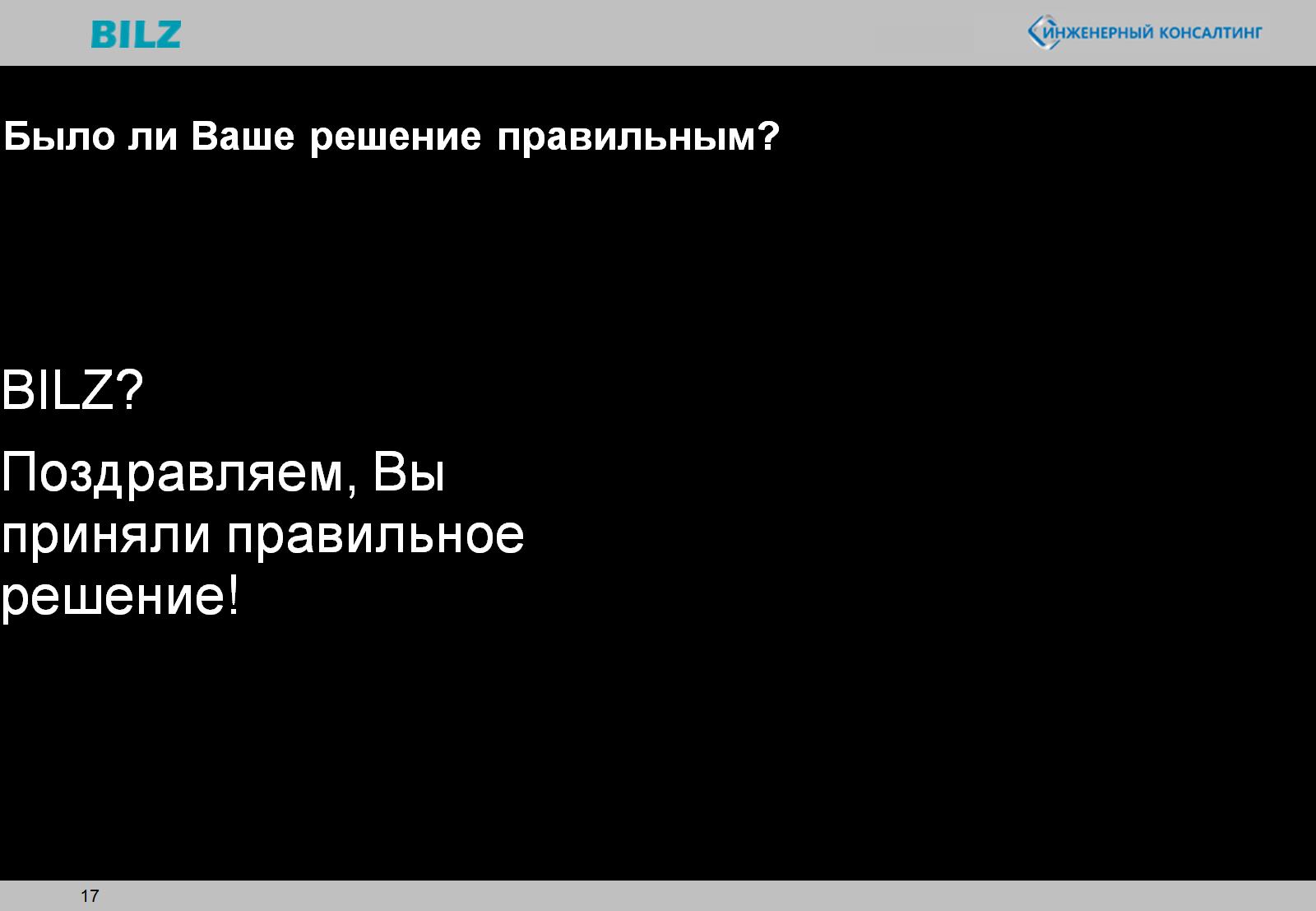 Было ли Ваше решение правильным?
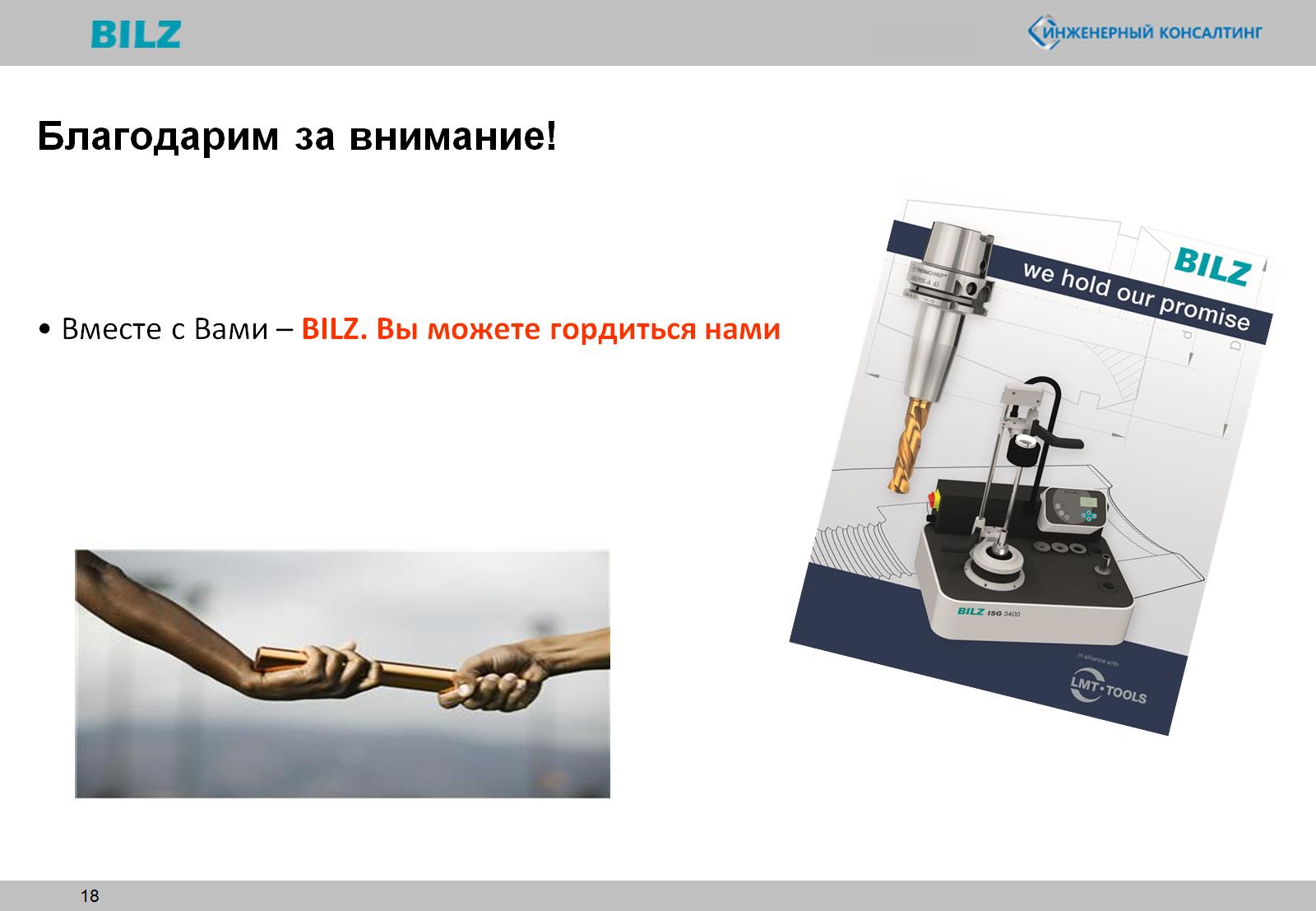 Благодарим за внимание!